Welcome to Wales
Wales is one of the most beautiful parts in Great Britain. It is a country that is a part of the United Kingdom and the island of Great Britain, bordered by England to its east and the Atlantic Ocean and the Irish Sea to its west. It has a population of 3,064,000  and a total area of 20,779km². The country lies within the north temperate zone and has a changeable maritime climate. Wales is a generable mountainous country.
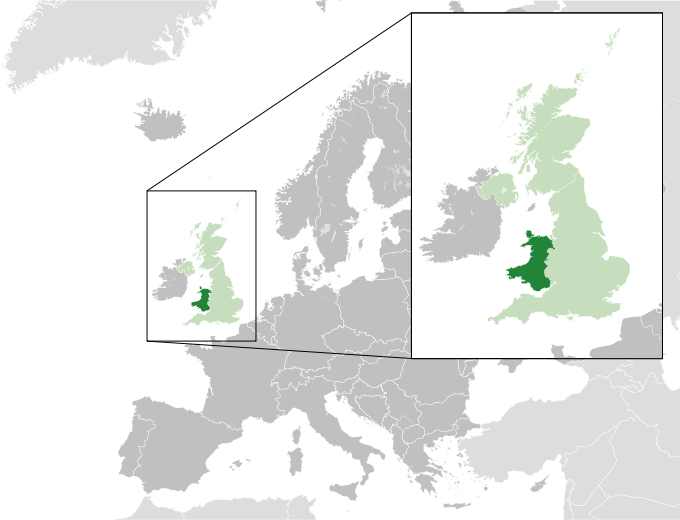 The flag of Wales
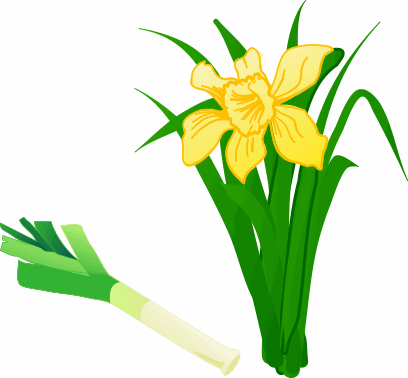 A leek and a daffodil are the symbols of Wales.
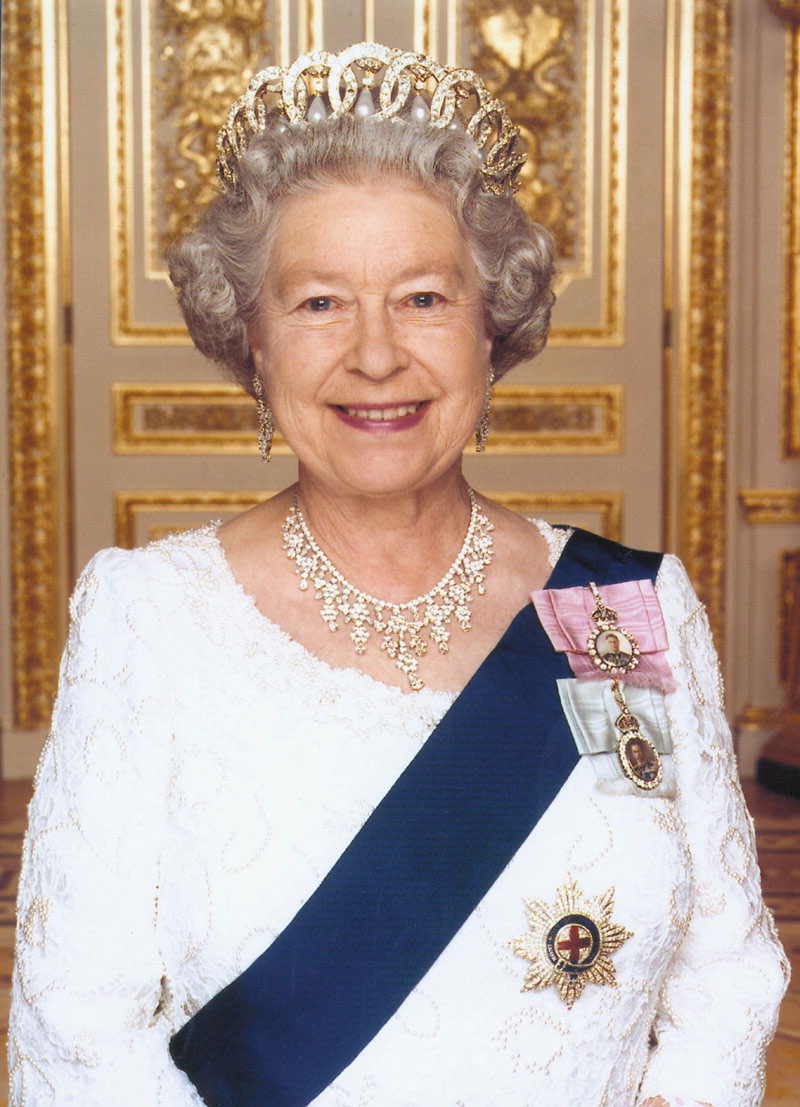 Wales is a country that is a part of the United Kingdom of Great Britain and the islands. The monarch is Elizabeth II. First Minister is Carwyn Jones.
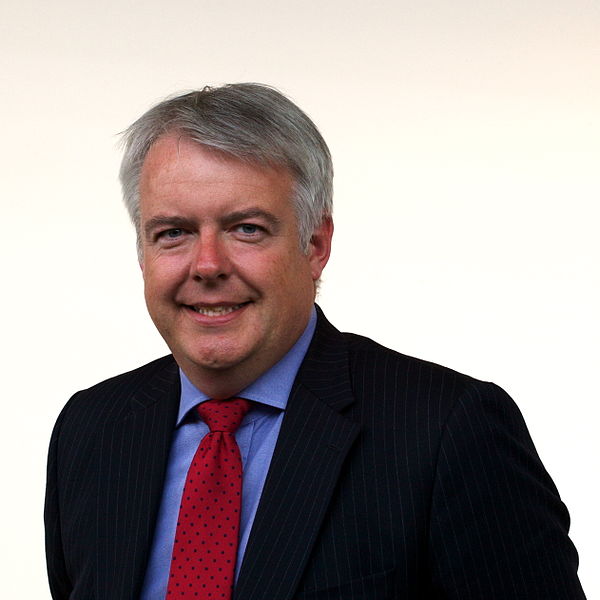 The capital of Wales is Cardiff
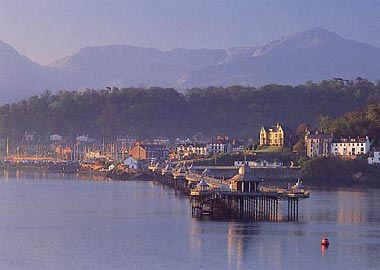 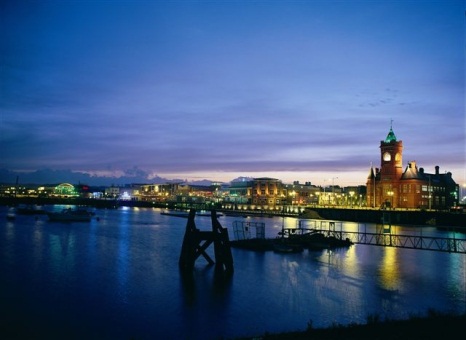 Bangor
Cardiff
The cities of Wales
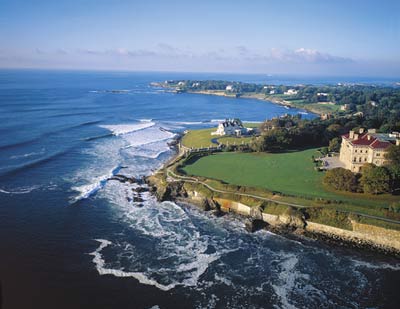 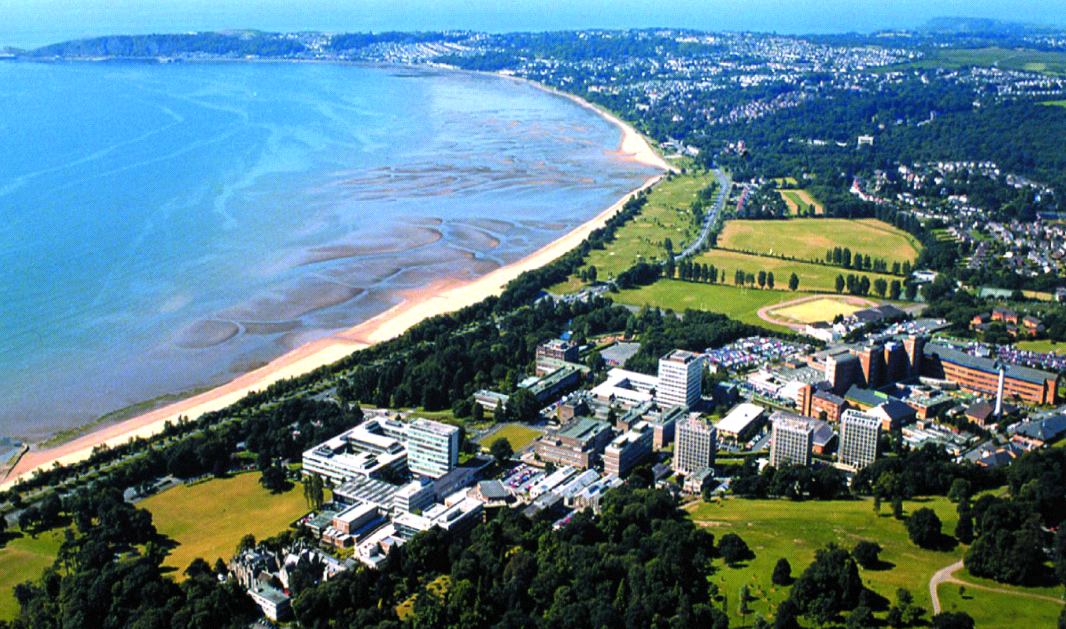 Newport
Swansea
Places of interest in Wales
Cardiff Castle
Llechwedd Slate Caverns
Plassey Craft and Retail Centre
Plantasia
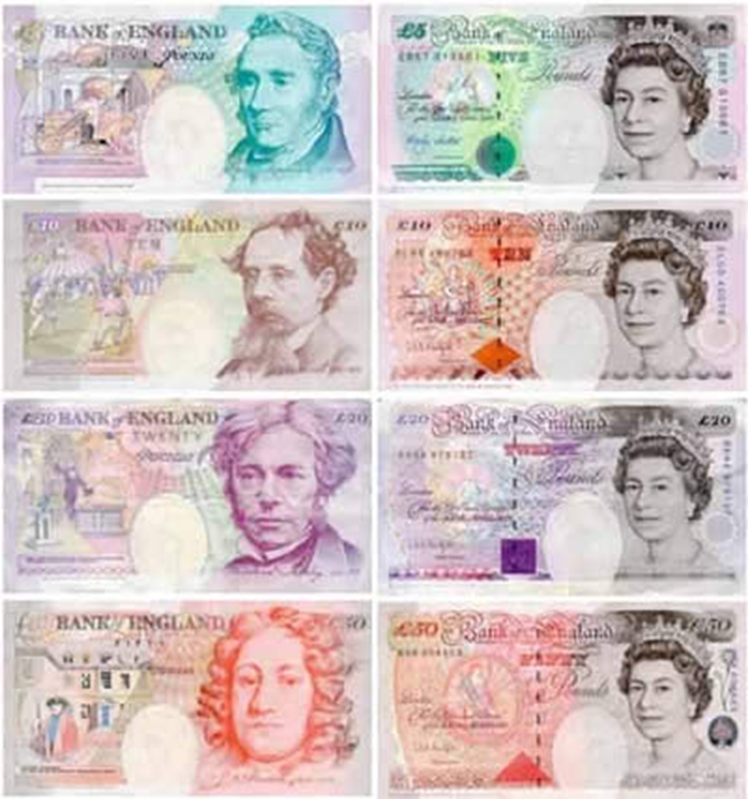 The currency is the pound sterling.
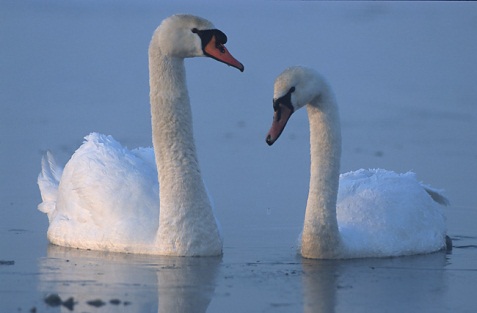 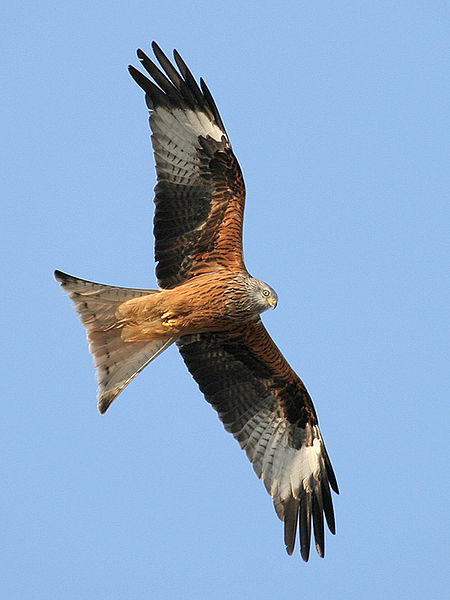 Mute Swans
Red Kite
TYPICAL  ANIMALS
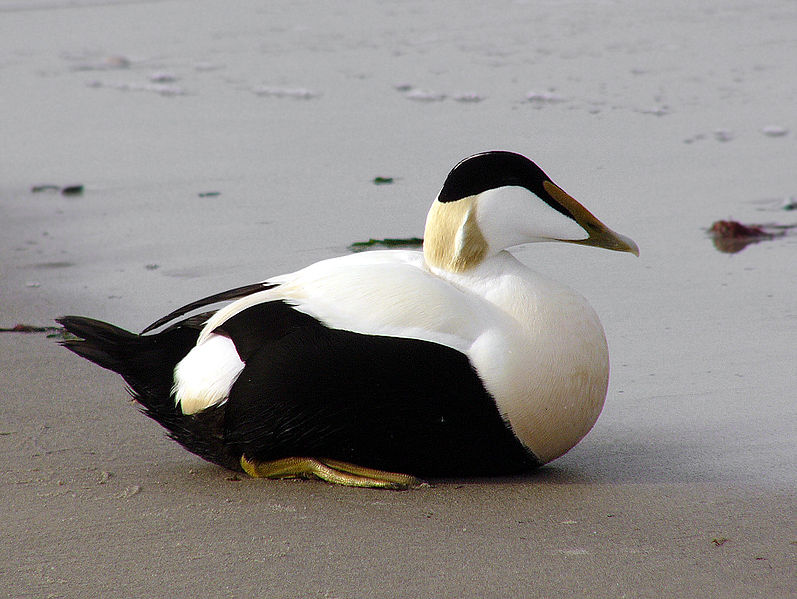 Duck
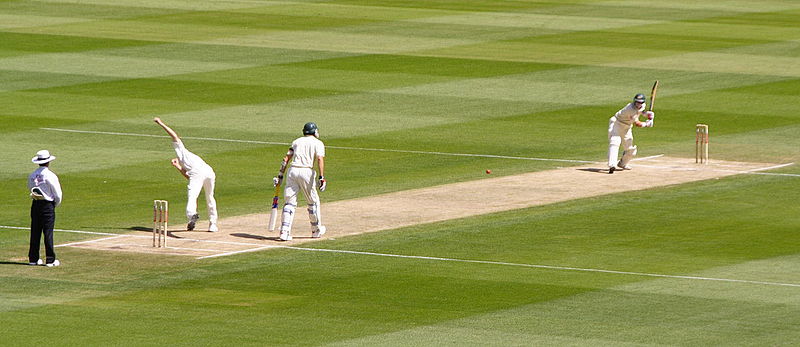 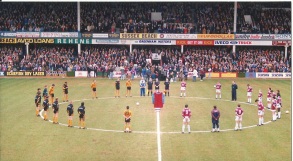 Cricket
Football
Sport in Wales
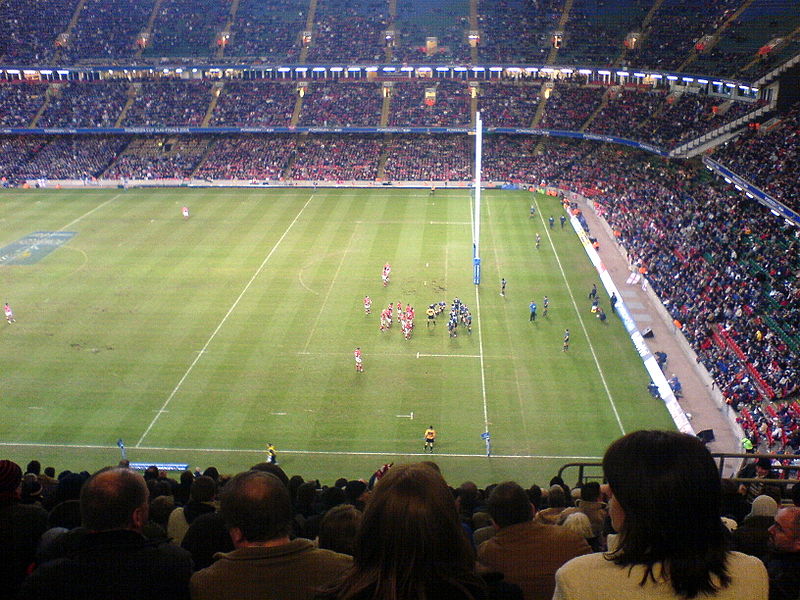 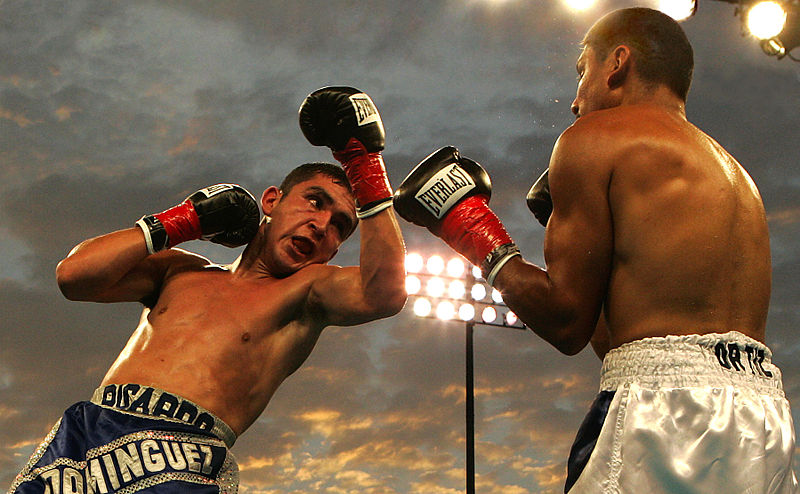 Rugby
Boxing
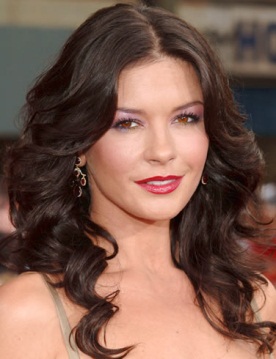 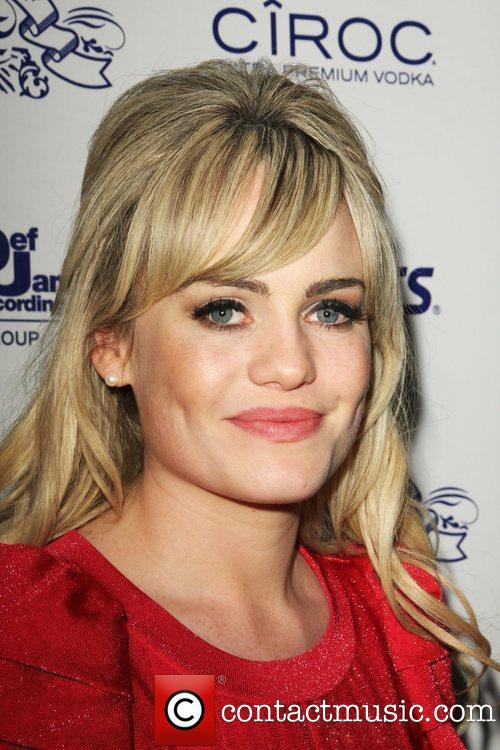 Famous People
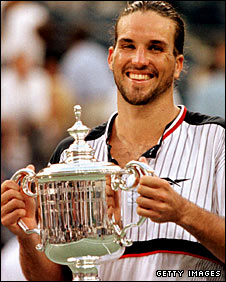 Duffy
Catherine Zeta-Jones
Patrick Rafter